Восточные славяне
Автор :
учитель истории 
МБОУ Одинцовская гимназия №4,
Варюшин Артём Викторович.
Восточные славяне
1.Происхождение                 и расселение
2.Занятия
3. Быт и нравы
4. Верования
5. Управление
План урока:
Славянская колонизация в V веке
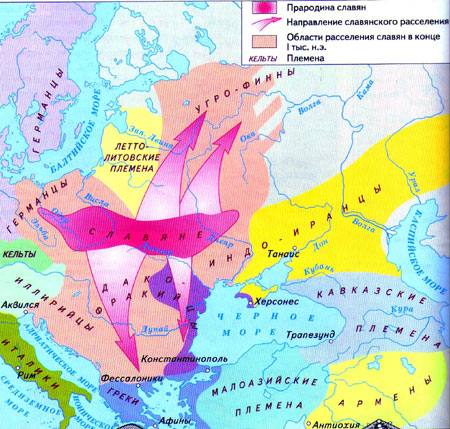 Колонизация славян по Восточно-Европейской равнине из Прикарпатья
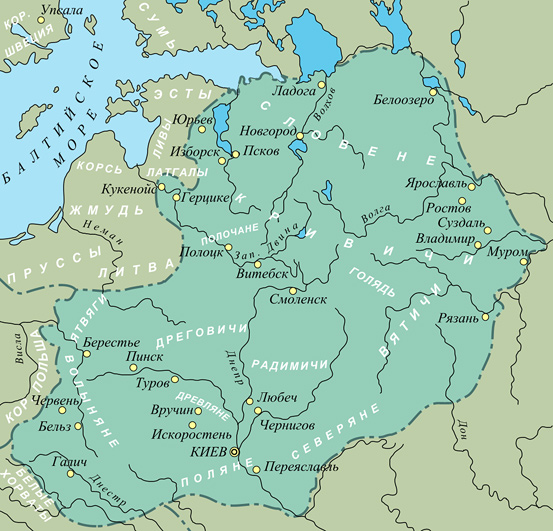 Иллюстрации т.д. слайда.
Пункт 1.
Пункт 2.
Пункт 3.
вложенный пункт 1
 вложенный пункт 2
 вложенный пункт 3
Названия славянских племенных союзов обоснованы природными и географическими условиями места их расселения.
Поляне................

Древляне……… 

Ильменские словене…………

Дреговичи…….

Полочане……...
....«живущие в полях»


….«живущие в лесах»



….живущие на берегу озера Ильмень

….от слова «дрягва» – болото, трясина

….от названия реки Полота
Внешний облик древних славян
Вятичи и кривичи. Реконструкция по        находкам древних могильников.
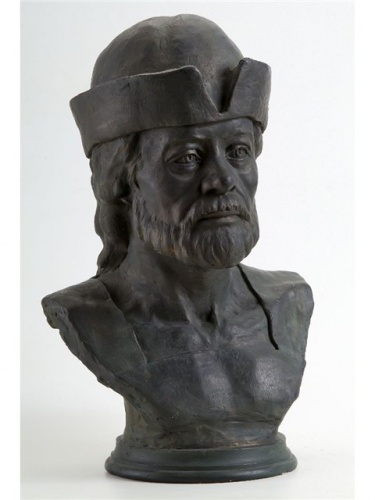 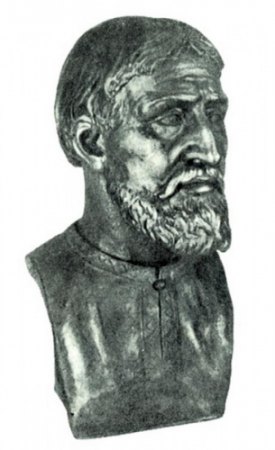 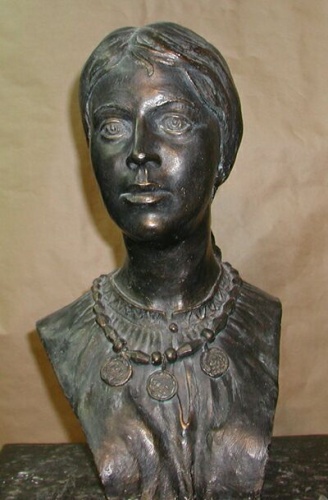 ЗАНЯТИЯ ВОСТОЧНЫХ СЛАВЯН
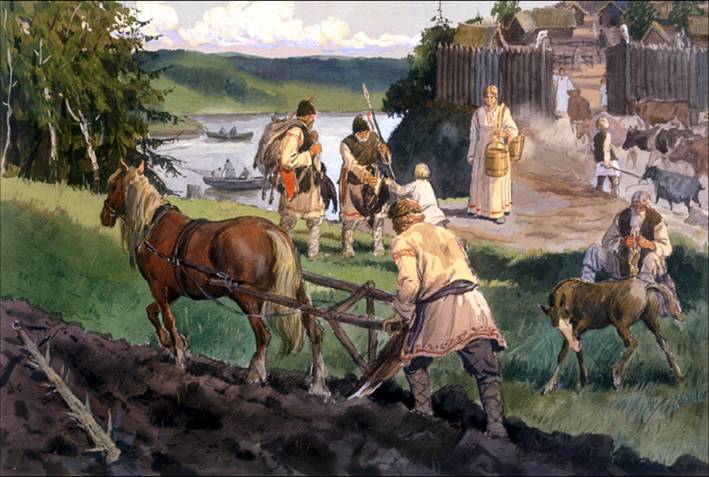 - земледелие

- скотоводство

- охота

- ремесло

-бортничество
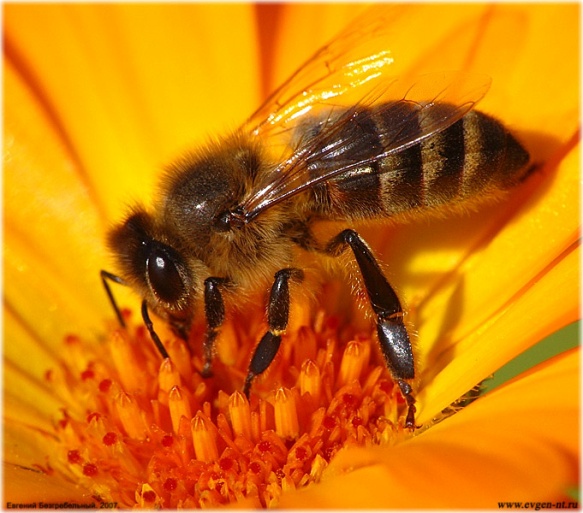 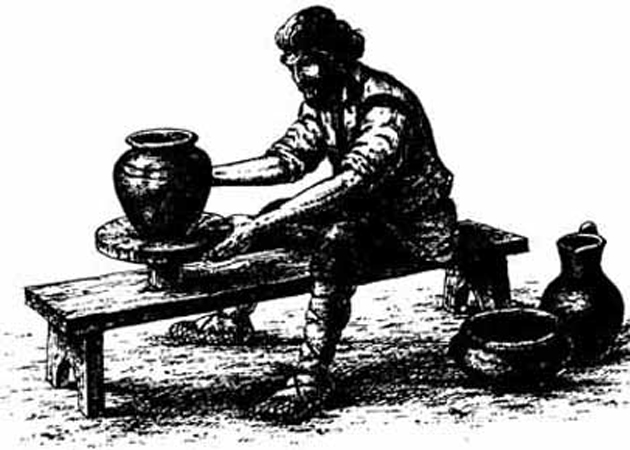 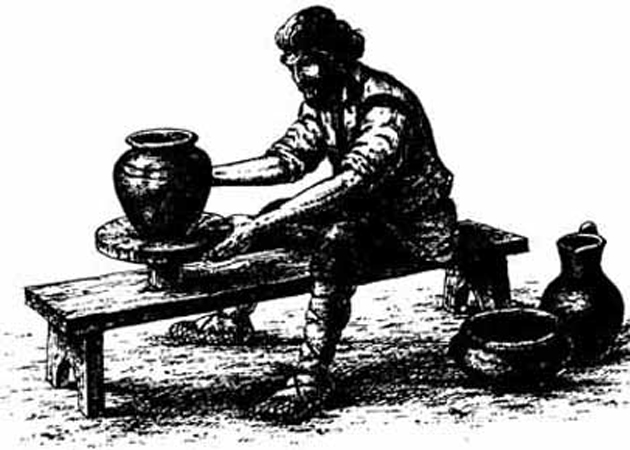 Система земледелия
Подсечно-огневая
Применялась на большей заселенной территории. 
1. Вырубка леса,
2.Выкорчевывание пней,
3. Сжигание пней и корней
Переложная
Применялась в южных районах. 
Участки земли использовались в течение нескольких лет до полного истощения, затем переходили на новые участки. Истощенная земля «отдыхала»  и не использовалась 20-30 лет.
ОРУДИЯ ТРУДА
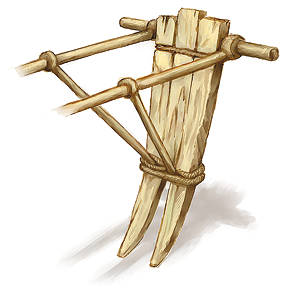 Соха
ОРУДИЯ ТРУДА
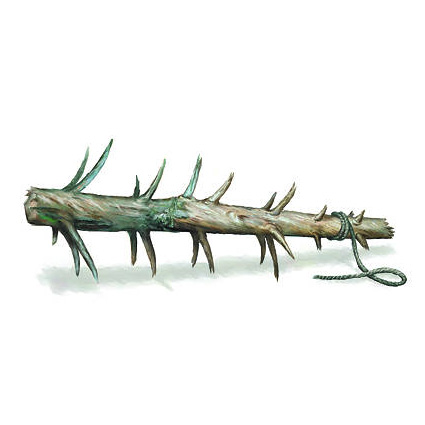 борона
ОРУДИЯ ТРУДА
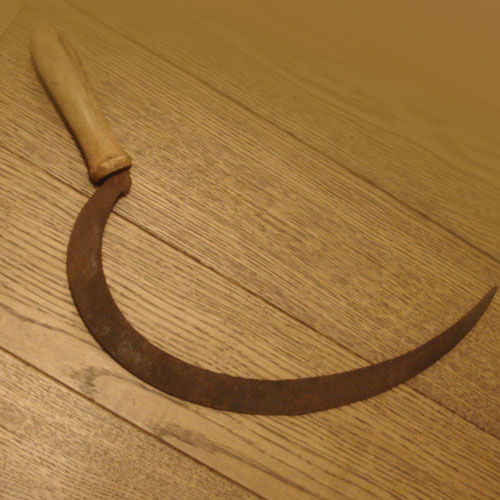 серп
Сельскохозяйственные культуры славян
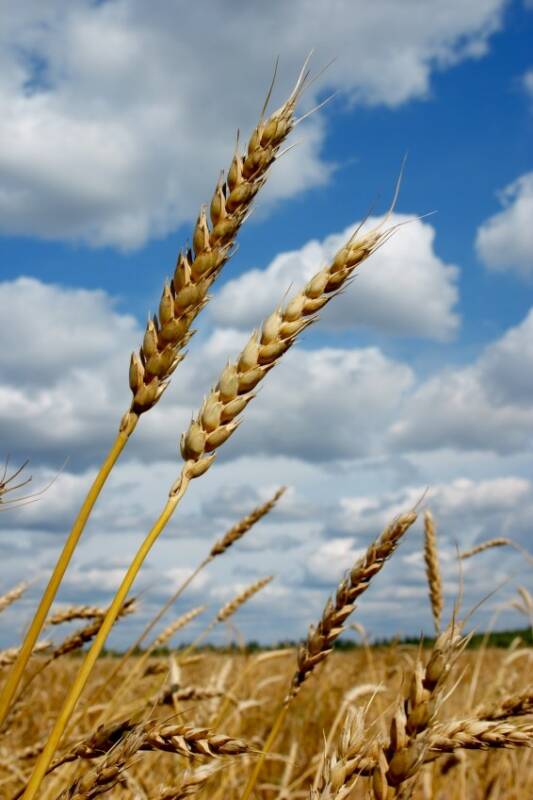 Из сельскохозяйственных     

культур славяне особенно 

охотно сеяли пшеницу, 

просо, ячмень и гречиху. 

Хлеб был главной пищей 

славян, отчего зерно 

называли житом (от слова 

«жить»).
Занятия славян
мужчины
женщины
земледелие
охота
ткачество
бортничество
собирательство
шитье
рыболовство
Ремесло у восточных славян
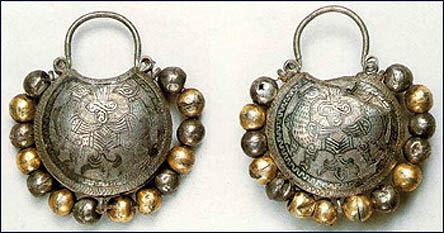 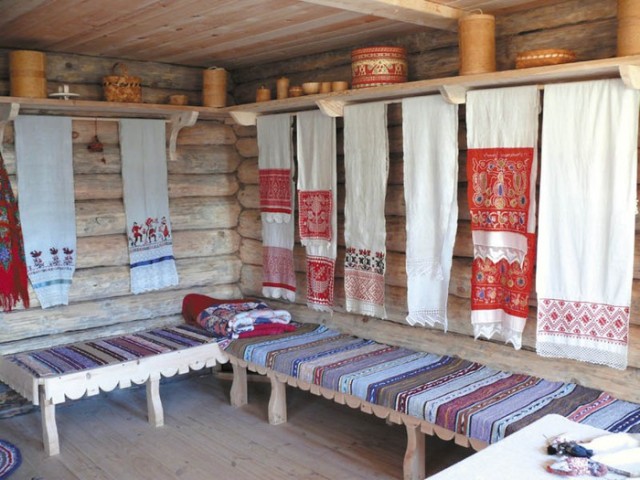 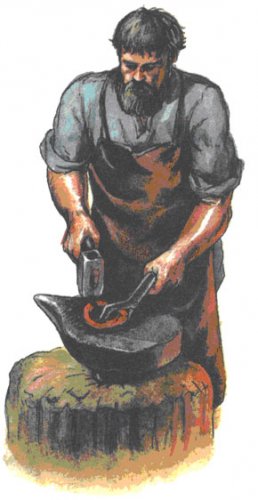 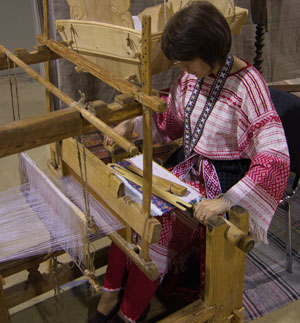 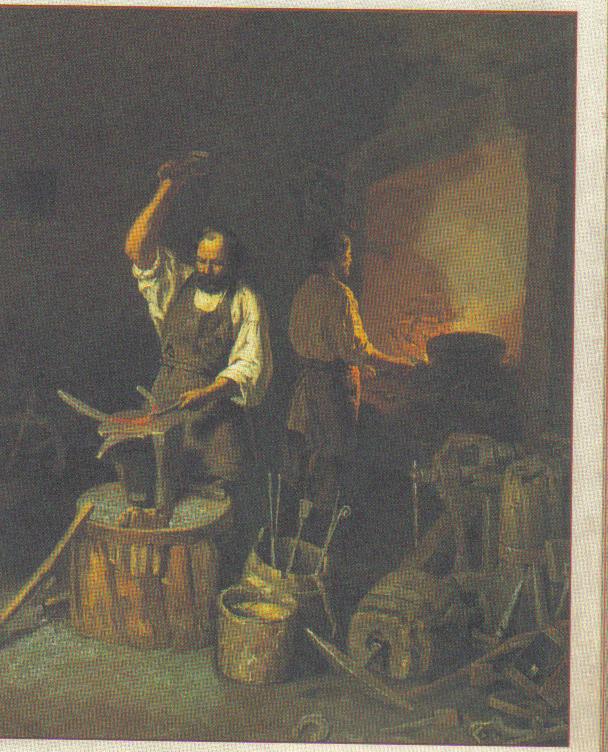 Ткачество, ювелирное дело, кузнечное дело, выплавка железа
БЫТ И НРАВЫ ВОСТОЧНЫХ СЛАВЯН
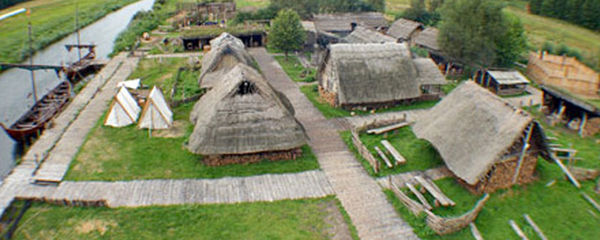 Славянский поселок
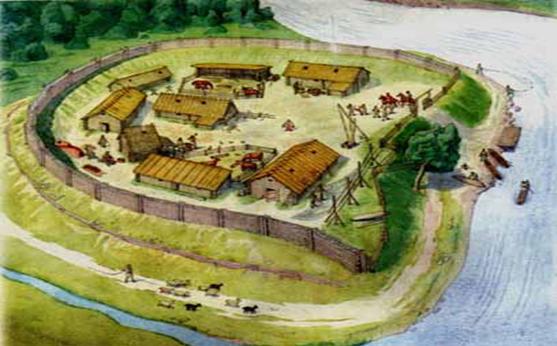 Восстановлено по данным археологических раскопок
Жили восточные славяне семьями в домах-полуземлянках
соседская община
(вервь)
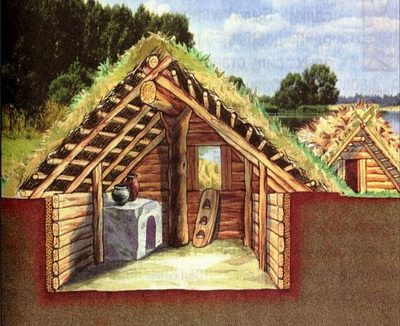 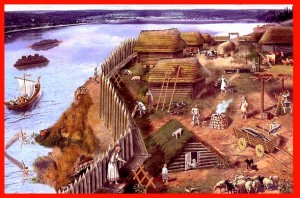 Эти племена… не управляются одним человеком, но издревле живут в народоправстве (демократии), и поэтому у них счастье и несчастье в жизни  считается делом общим…
Живут они в жалких хижинах, на большом расстоянии друг от друга, и все они часто меняют места жительства.
Византийский писатель Прокопий Кесарийский о восточных славянах.
ИГРЫ И РАЗВЛЕЧЕНИЯ
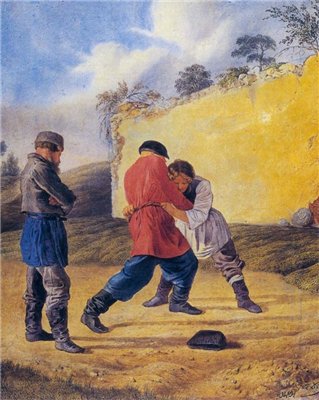 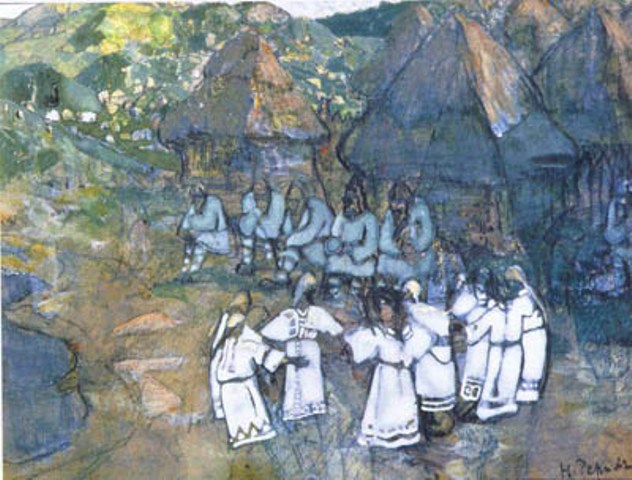 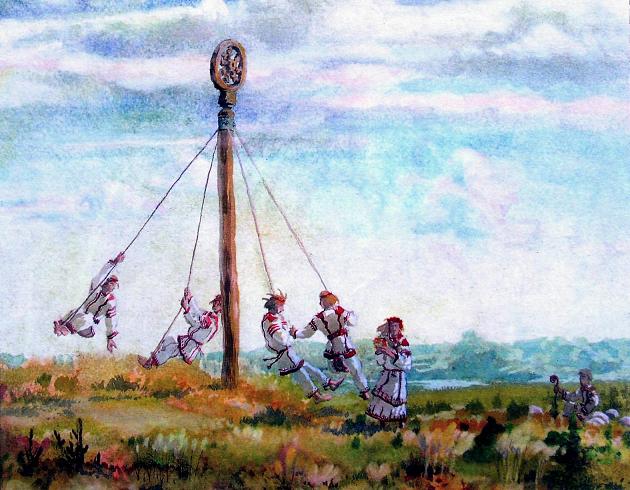 Верования восточных славян
Язычество – религиозные верования, отличающиеся тем, что у каждого племени, народа было множество собственных богов.
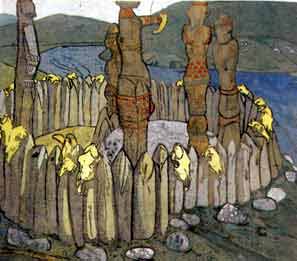 Для поклонения своим богам славяне не строили храмов. Они совершали обряды в священных рощах, где стояли деревянные, а иногда и каменные статуи языческих богов - идолы
Многобожие в религиозных верованиях разных народов называется политеизм
Главные языческие боги восточных славян
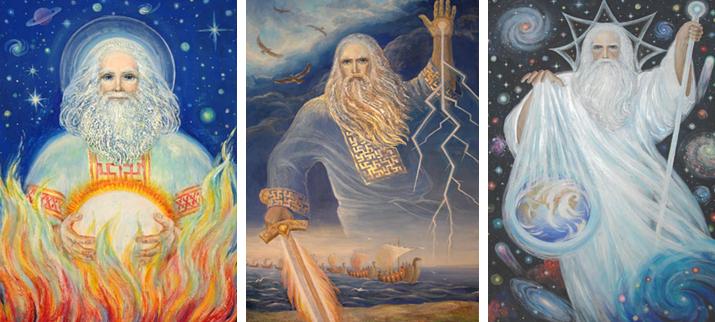 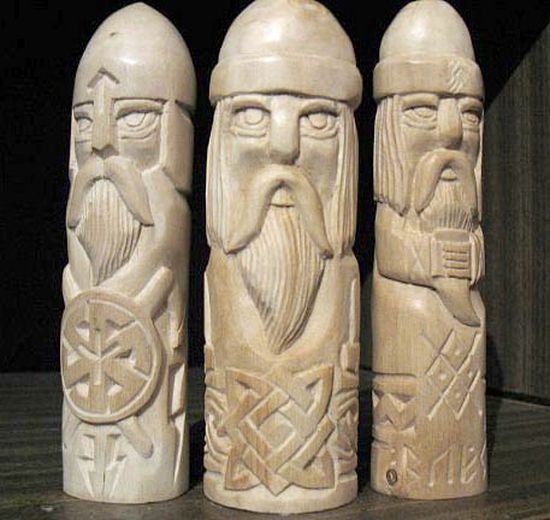 Сварог
Перун
Род
Существа, в которых верили восточные славяне
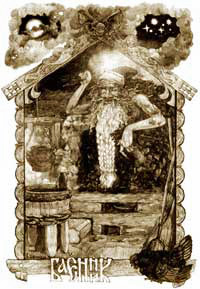 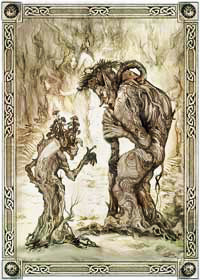 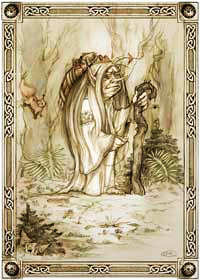 Кикимора
Банник
Леший
Общественное управление у восточных славян
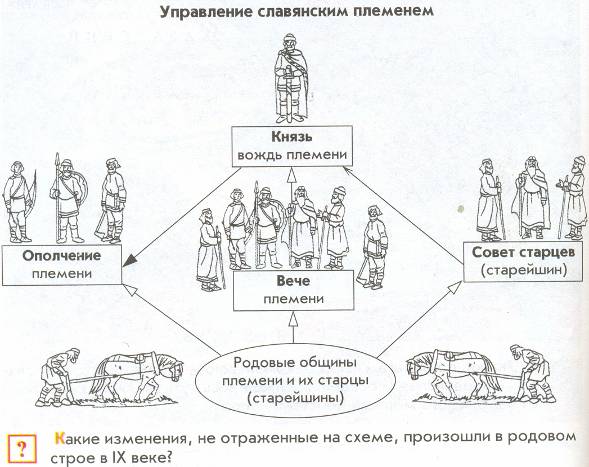 Вставьте пропущенные слова:
Славянская колонизация проходила в _____ веке из ___________________.
Восточные славяне расселились по ________________________ равнине.
В основе общественного устройства славян была _____________ община.
Религиозное верование, предполагающее наличие большого количества богов называется_______________________
Основным занятием восточных славян было ___________________________.
Кроме того они занимались____________________, ______________________, ____________________________. 
На большей части территории, которую заняли восточные славяне, использовалась __________________________ система земледелия.
Первые сельскохозяйственные орудия труда, которые использовали восточные славяне назывались ______________, _____________, ____________. 
Народное собрание у восточных славян называлось ____________.
Оцените насколько доступен и информативен был урок:
Тема урока мне понятна. Урок был интересным.
Тема урока была понятна, но урок не показался мне интересным.
Тема не совсем понятна. Урок был интересным.
Домашнее задание:
Учебник &1.
Эссе на тему: «Один день в жизни славянской общины» (по желанию).
 Рисунок языческого бога (по желанию).
Заполнить таблицу «Главные боги восточных славян».
Главные  боги восточных славян
СПАСИБО ЗА ВНИМАНИЕ